ELEKTRIČNI AVTOMOBILI
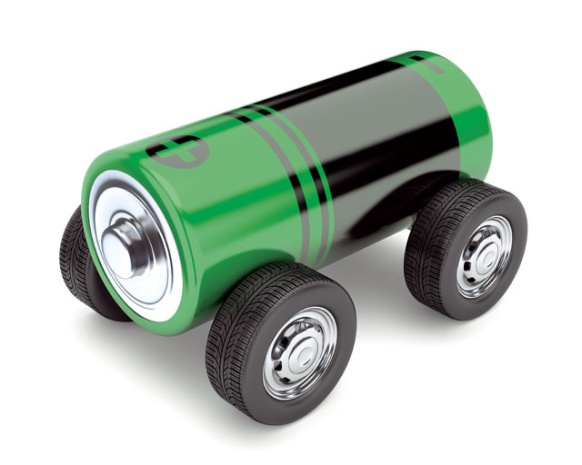 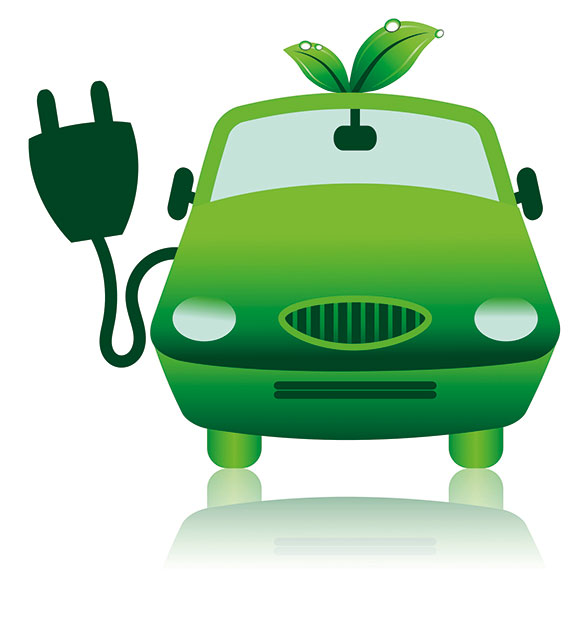 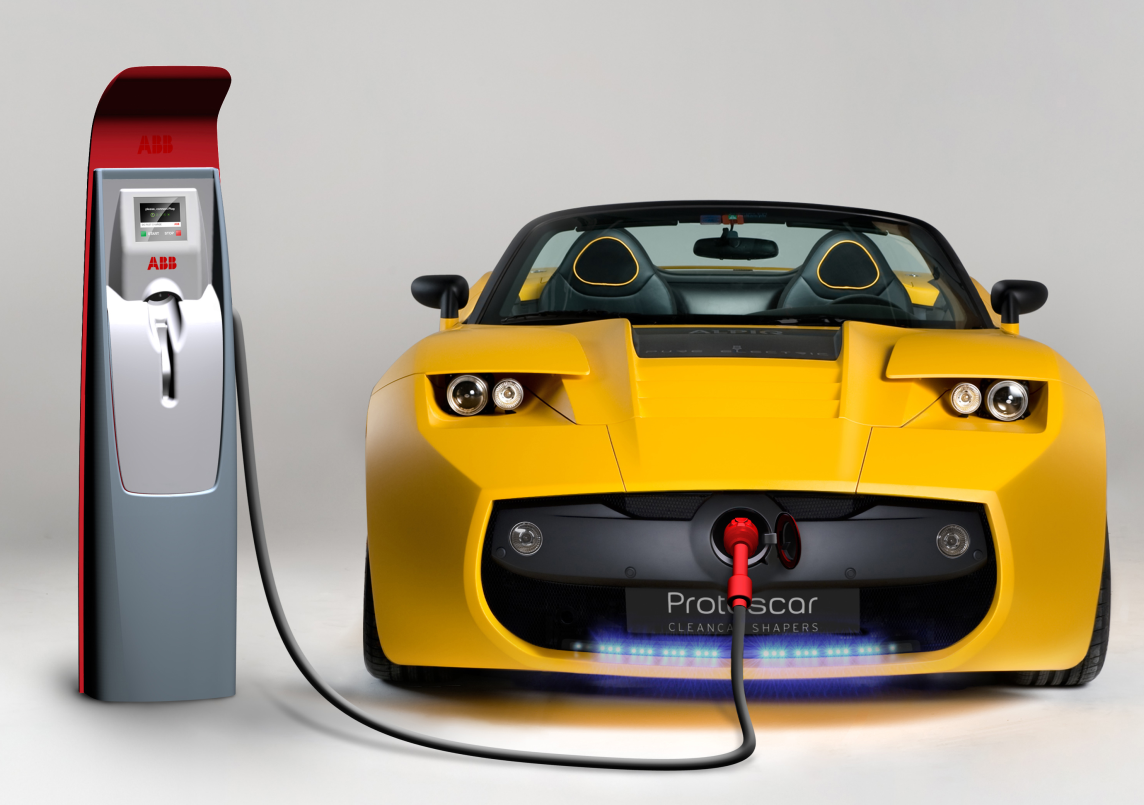 Električni avtomobil je tip avtomobila na alternativna goriva, ki za pogon uporablja elektromotor namesto motorja z notranjim izgorevanjem. Električna energija je običajno pridobljena iz  baterijskih sklopov v vozilu, ki jih je mogoče večkrat napolniti.
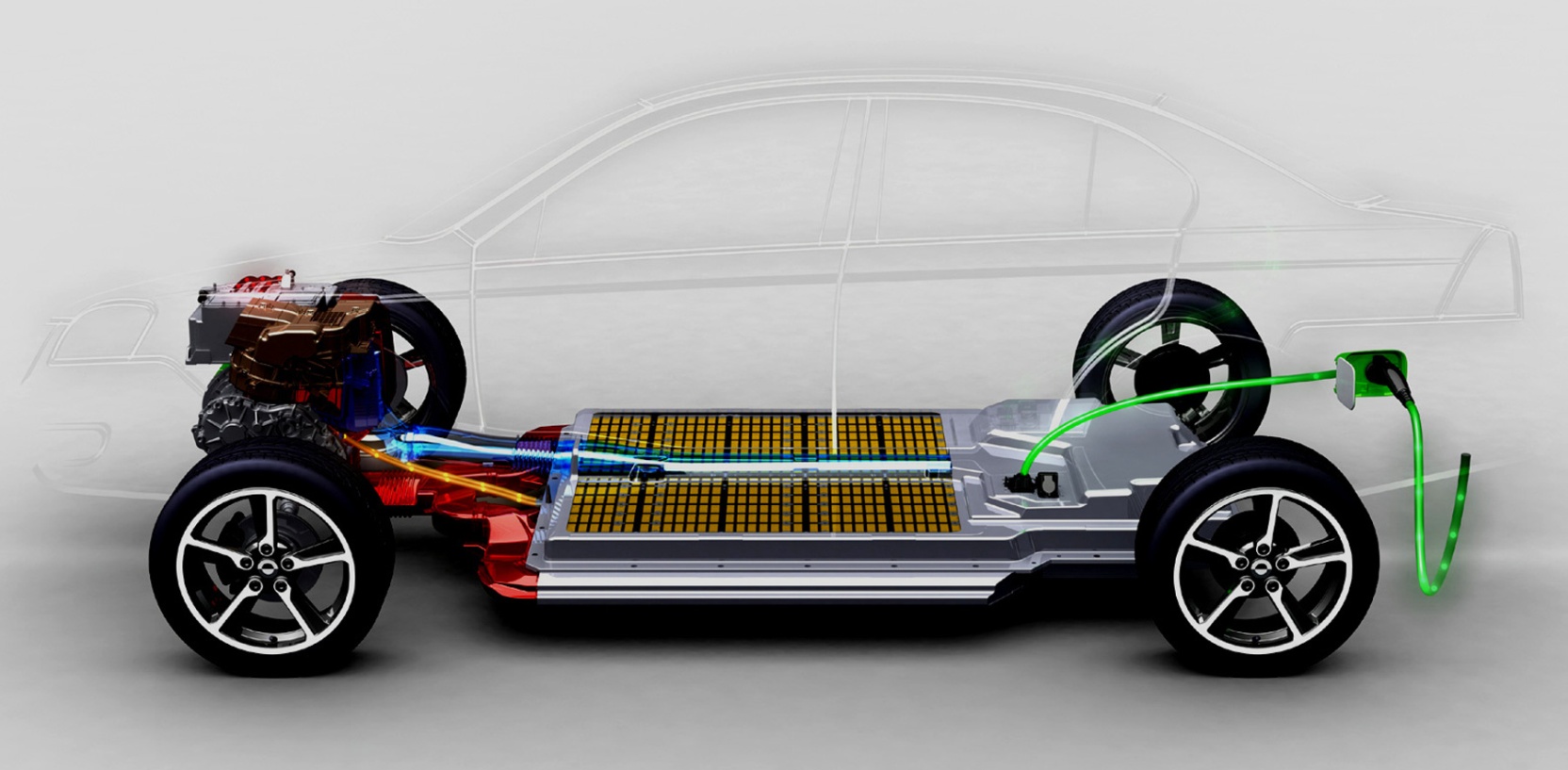 ZGODOVINA
Prvi električni avti so se pojavili 1880-ih. Uporabljali so jih preden so se pojavili motorji z notranjim izgorevanjem.
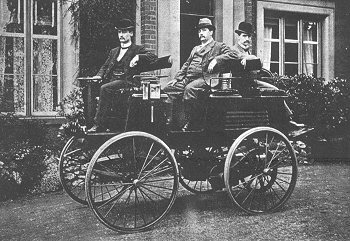 PREDNOSTI
Električni motor za avtomobil je ceneje izdelati kot bencinski motor. Ne potrebuje olja za mazanje, stroški vzdrževanja so tudi manjši.
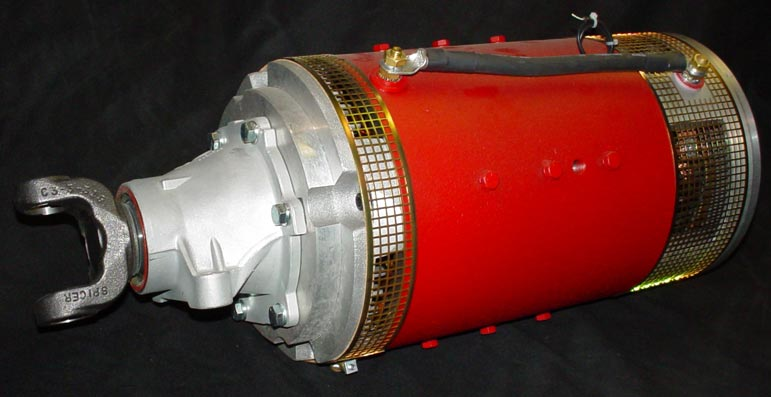 Prav tako lahko bolj hitro pospešuje. Med ustavljanjem se motor preprosto ustavi in ne izpušča nobenih emisij, kar je zelo ugodno za mestno vožnjo, s čimer bi tudi izboljšali kvaliteto zraka.
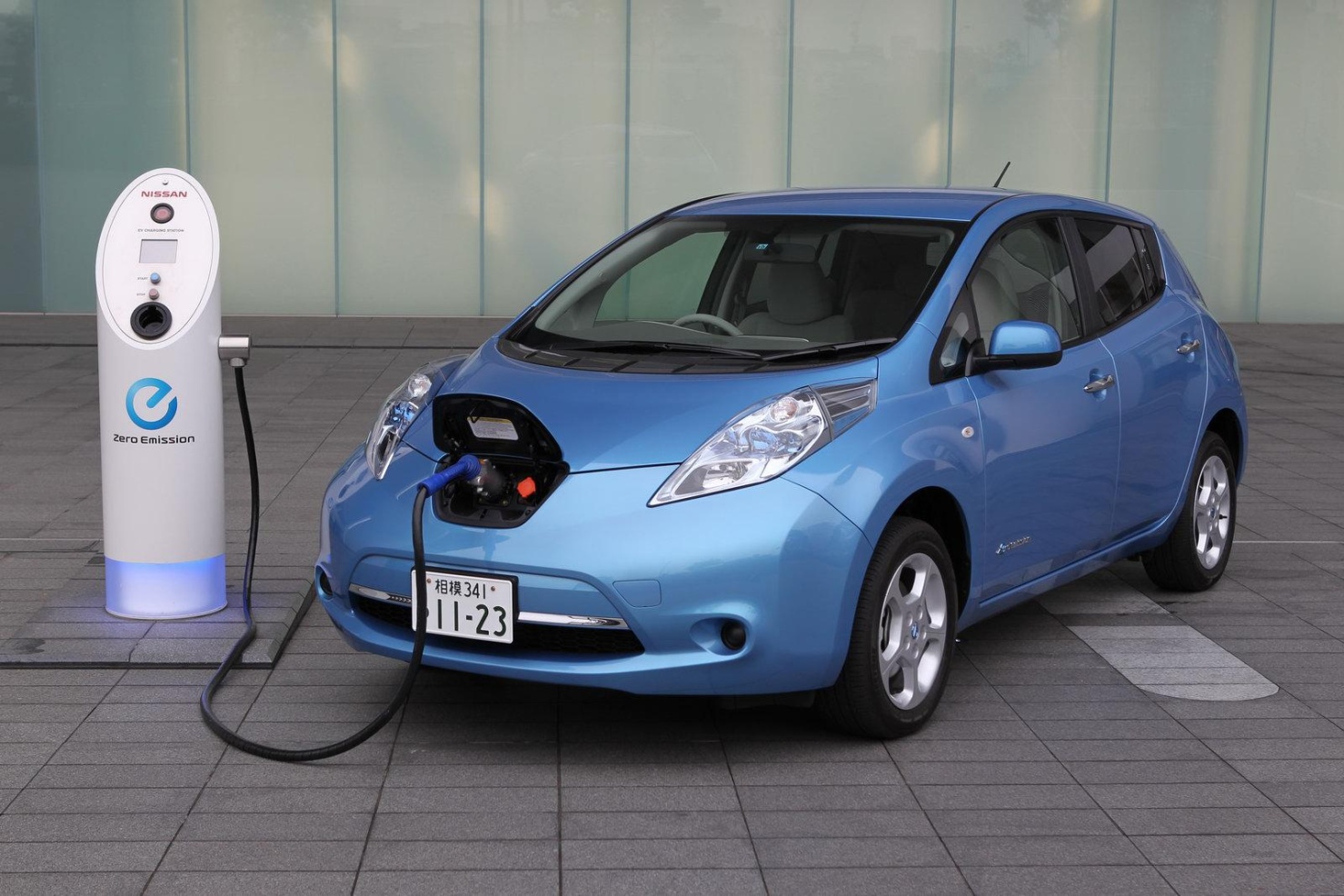 SVETOVNI TRG
Trenutno je na trgu okrog 25 modelov električnih avtomobilov.
Trenutno je trg omejen, ker je proizvodnja baterij sorazmerno majhna za hitro razširitev in je kapaciteta teh baterij majhna. Zato je doseg električnih vozil manjši kot pri klasičnih vozilih. Z večanjem števila električnih avtomobilov bo treba tudi povečati proizvodnjo elektrarn.
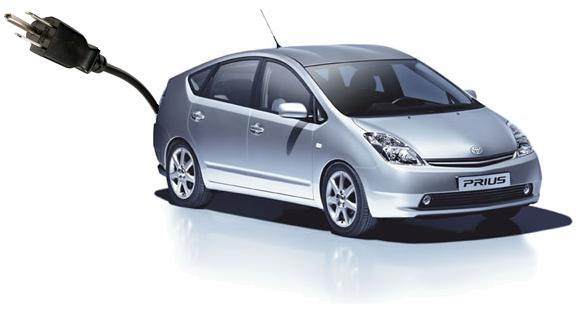 VIRI IN LITERATURA
Google slike
Youtube
Wikipedia
Izklopi.com
Moj video.si
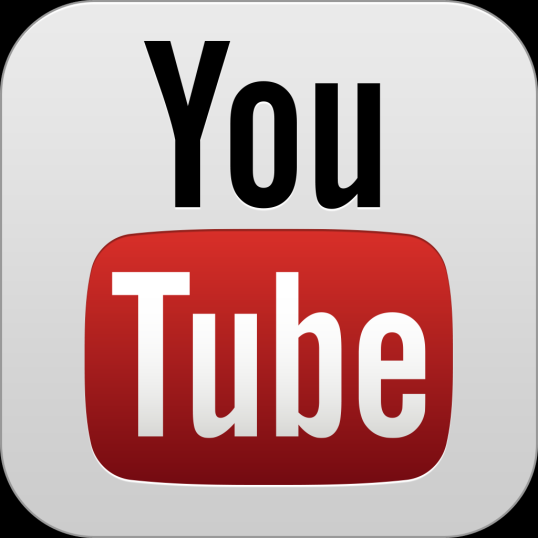 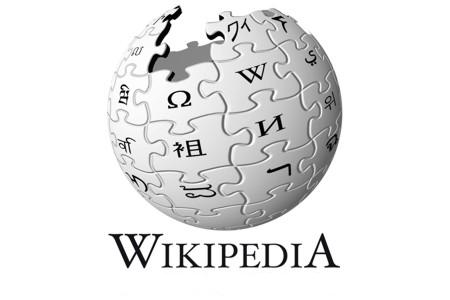 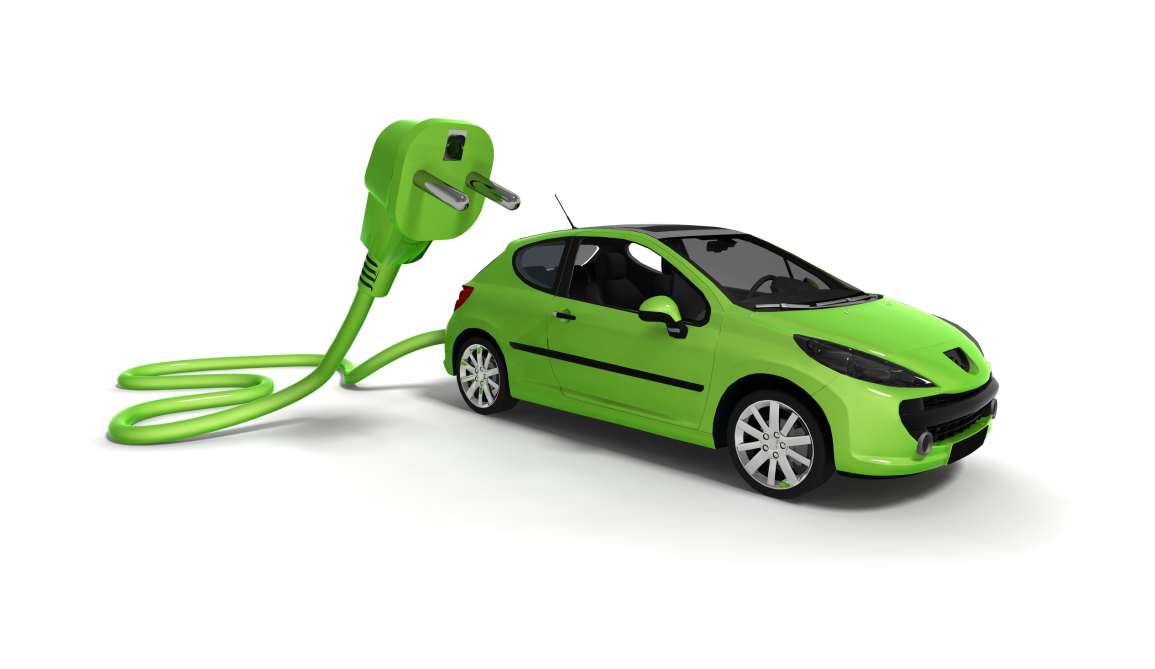 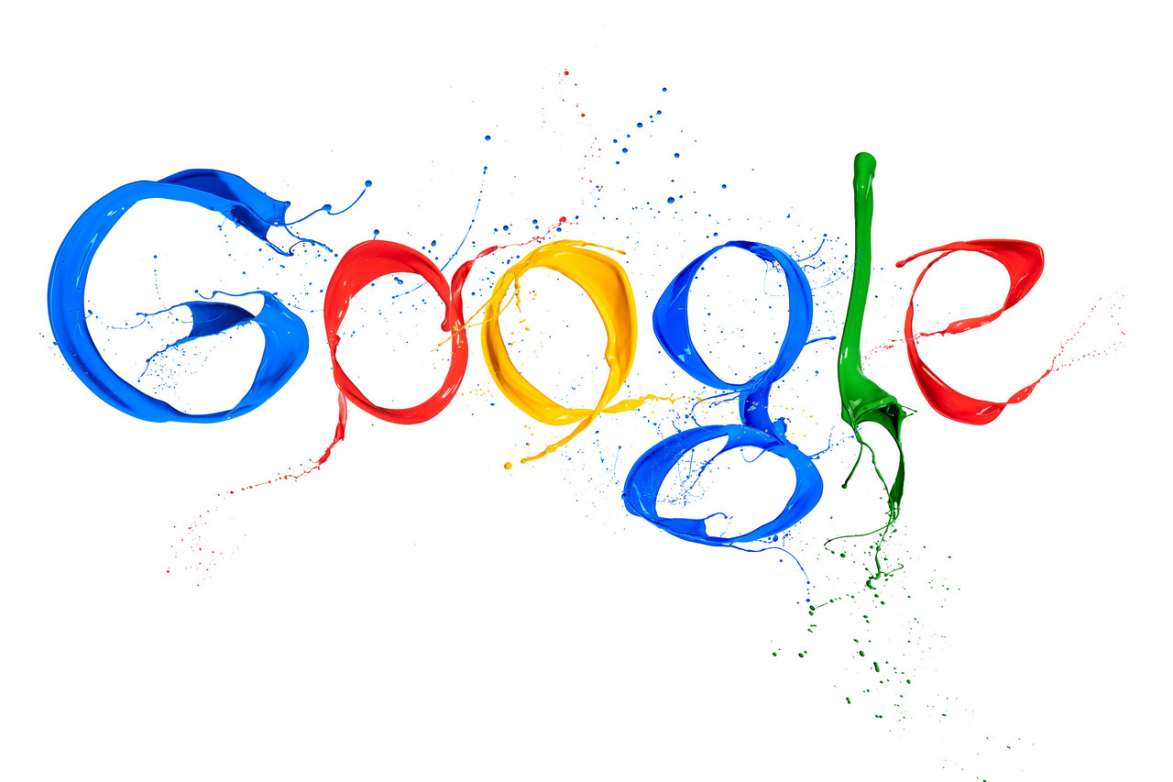